KI-generierte Skripte kritisch hinterfragen: 
Kann KI gute wissenschaftliche Praxis?
Einsatz generativer KI-Modelle im Rahmen von Prüfungsleistungen in der Krankheitslehre am Institut für Gesundheitsforschung und Bildung (IGB)
KI-Showcase, 04.12.2024
Dr. rer. nat. Flora Sonsmann
Inga Nowak, M. Ed. 
Carina Gill, M. Ed.
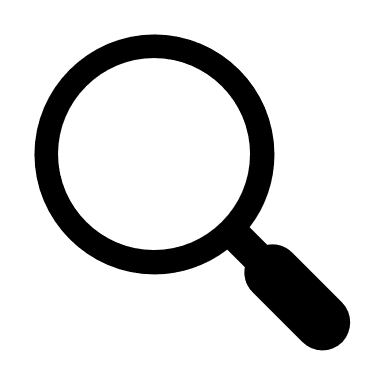 Rahmenbedingungen
Studiengang: Bachelor Berufliche Bildung, Fachrichtung Gesundheitswissenschaften
Veranstaltung: Krankheitslehre II, Seminar, 2 SWS
5. Semester
52 Studierende
Modulabschlussprüfung – Krankheitslehre I und II
Studienbegleitende Prüfung
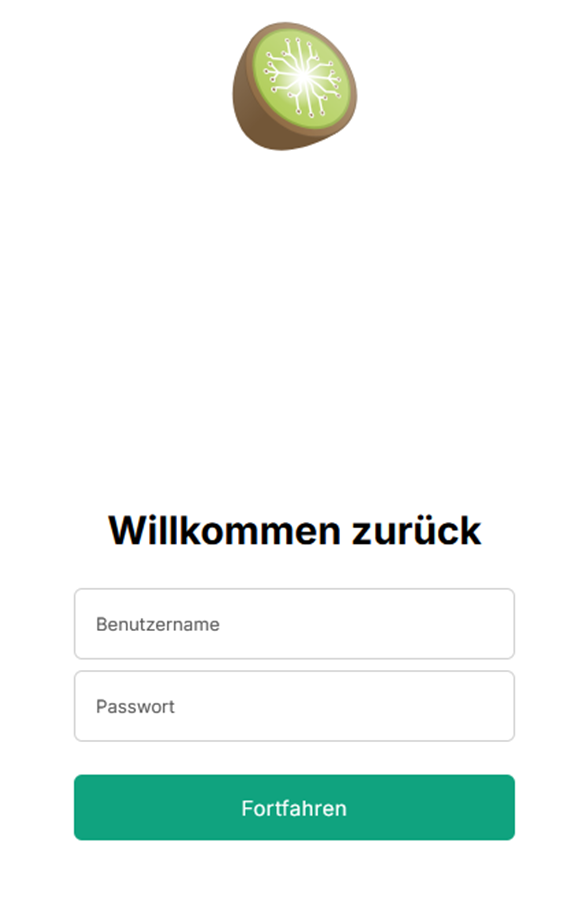 KIWI- entwickelt
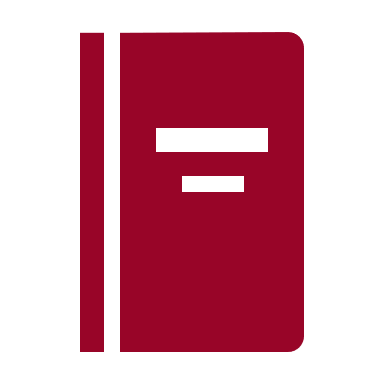 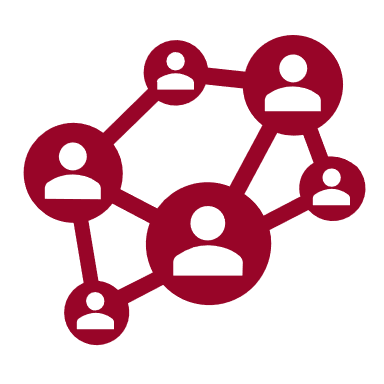 Ausarbeitung: 3-seitige Reflexion (benotete Einzelleistung)
Einzel- oder Gruppenarbeit (1-3 Personen bzw. Poster 1-2 Personen: Entwicklung und Dokumentation Prompt + Ergebnis und Umsetzung (Gestaltung)
Symposien: Hören, Betrachten und Reflektieren der Ergebnisse
Abgabe: Hörspiel/ Rollenspiel/ Video/ Poster UND Ausarbeitung spätestens am 03.01.2025; Symposien ab Januar
[Speaker Notes: Abgabe: Hörspiel/ Rollenspiel/ Video/ Poster UND Ausarbeitung spätestens am 03.01.2025]
Voreinstellungen
1.
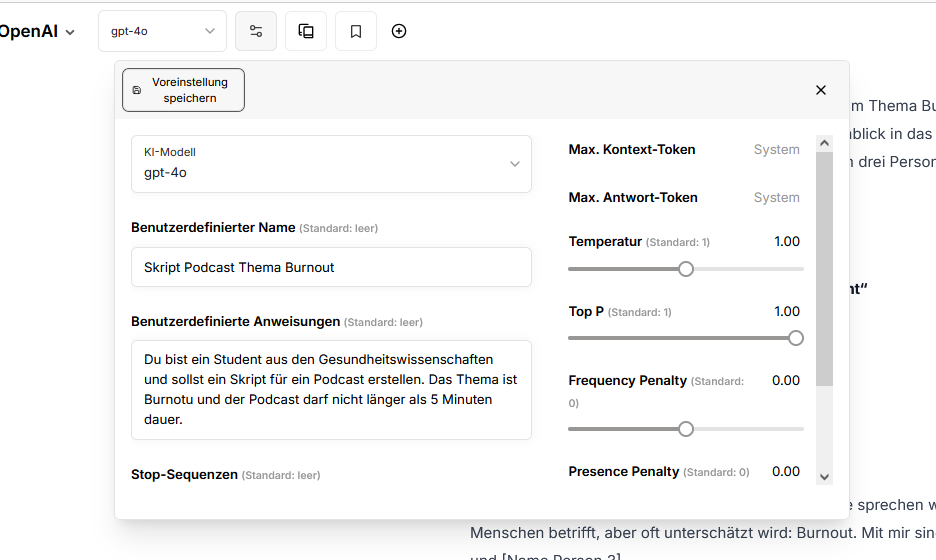 KI-Modell: gpt-4o nutzen
Voreinstellungen speichern
Vergeben Sie einen Titel (Benutzer-definierter Name)
Geben Sie der KI eine Rolle (Benutzerdefinierte Anweisungen)
2.
3.
4.
Weiteres Vorgehen
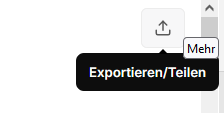 Daten Exportieren/Teilen
Exportieren Sie Ihren Prompt
Begründen Sie, was Ihnen am Ergebnis noch fehlt, falls Sie an dem Prompt weiterentwickeln (ggf. unter Hervorhebung des neuen Prompts). 
Zitieren Sie die Nutzung des KI-Modells! (Das Skript/ das Poster wurde erstellt von gpt-4o, Datum dd.mm.yyyy)
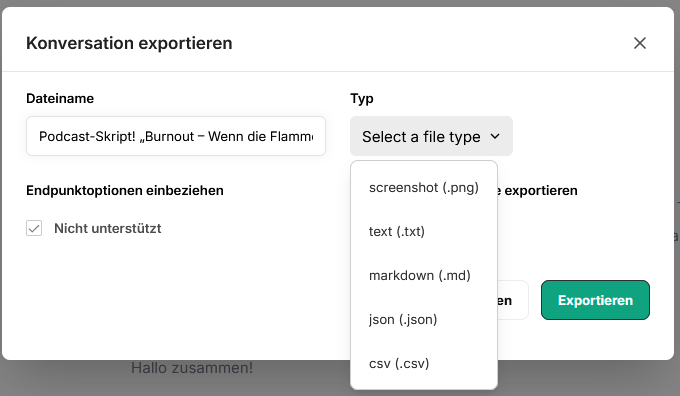 Studienbegleitende Prüfung (GW)
Reflexion, fachliche Einordnung und Diskussion der KI-erstellten Produkte
Alternativen
Hörspiel (Audiodatei) oder Rollenspiel (vorgespielt oder Video): Dauer insgesamt ca. 2 Minuten pro Person (=1 DIN A4 Seite Skript)
Wissenschaftliches Poster (ca. 3min Präsentation pro Person im Rahmen der Symposien)

Ausarbeitung als Einzelleistung 
Abgabe: Hörspiel/ Rollenspiel/ Video/ Poster UND Ausarbeitung spätestens am 03.01.2025
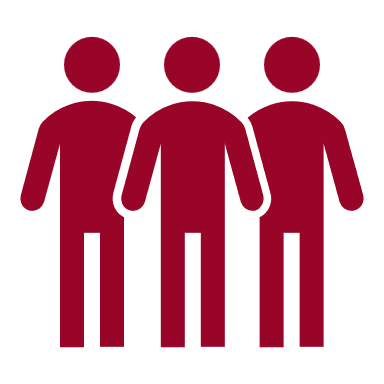 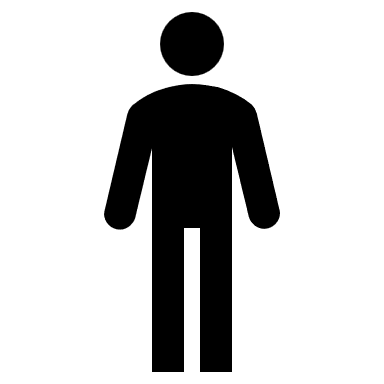 1-3 Personen
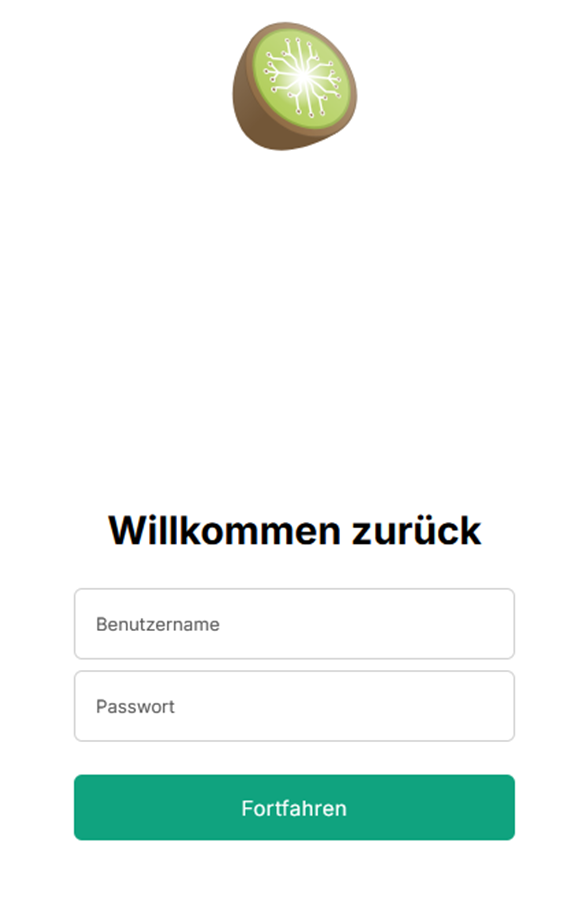 Themenfindung Posterpräsentation
Psychische oder somatische Erkrankung 
bspw.: ADHS; Adipositas; Burnout; Psychosomatische Erkrankungen; Demenz; muskuloskelettale Erkrankungen, Tumorerkrankungen
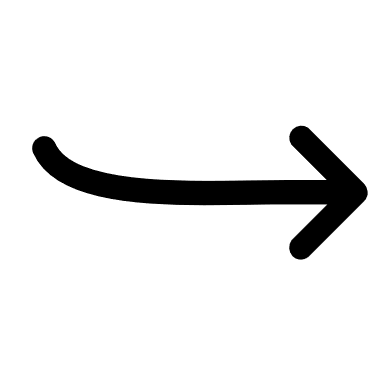 Auswirkungen/ Vergleich von
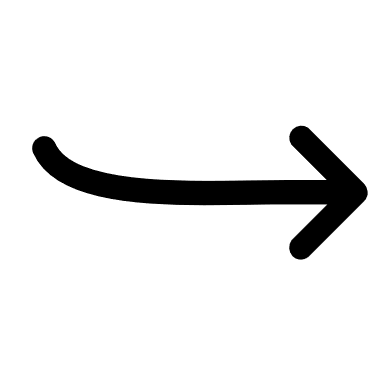 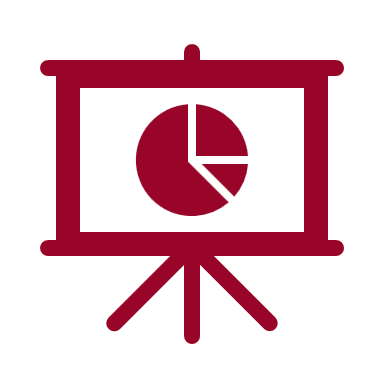 Risikofaktoren, protektiven Faktoren, Therapie,  Diagnostik
[Speaker Notes: Ich habe noch Risikofaktoren ergänzt.]
Themenfindung Hör- oder Schauspielskript
Ätiologie/ RisikofaktorenSymptome einer psychischen oder somatischen Erkrankungbspw.: ADHS; Burnout; Psychosomatische Erkrankungen; Demenz; muskuloskelettale Erkrankungen; Hauterkrankungen
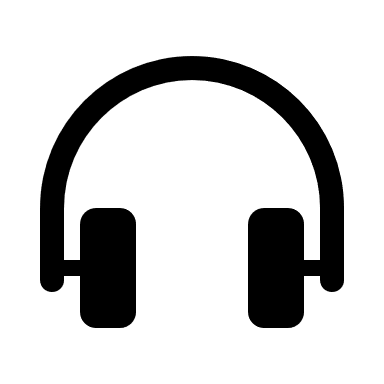 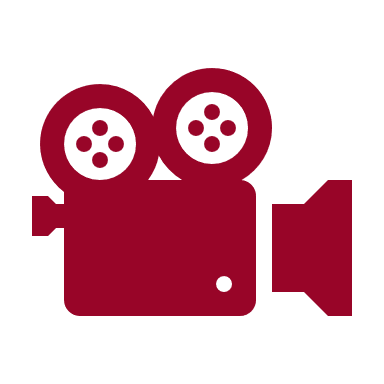 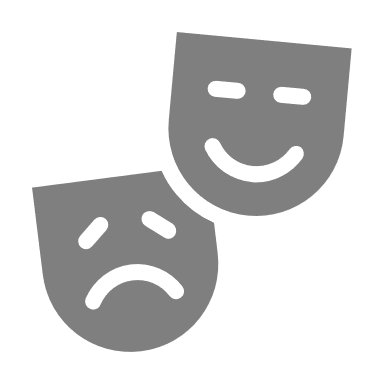 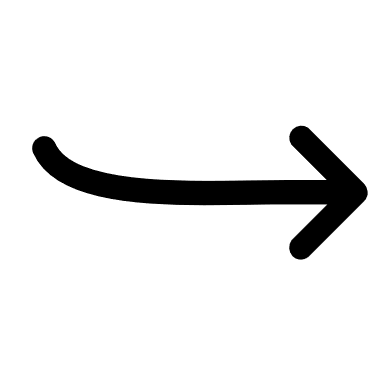 aus der Perspektive von
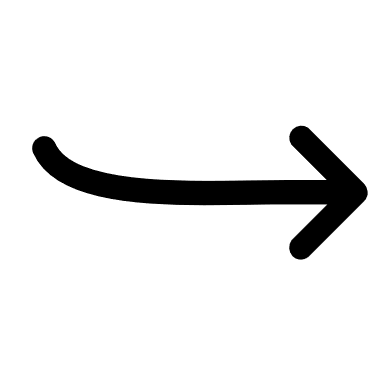 Betroffenen, Angehörigen, Lehrenden, ärztlichem Personal, Pflegenden
[Speaker Notes: Ich habe noch Risikofaktoren ergänzt.]
Tipps zur Umsetzung
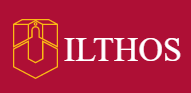 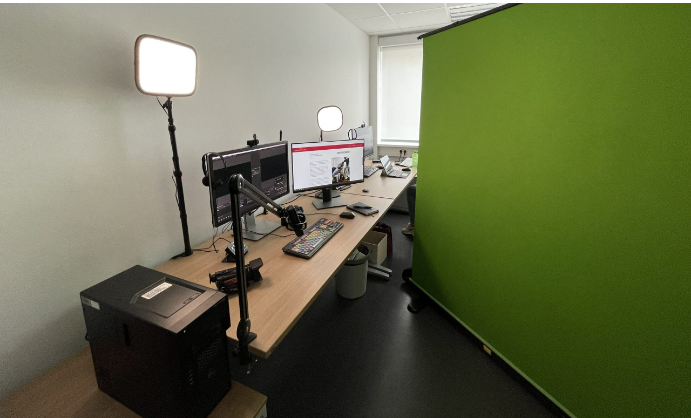 Media Lab und Living Lab im ILTHOS
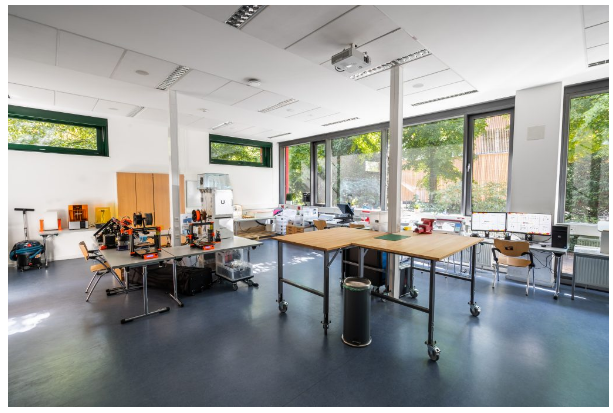 DIGILAB des Virtuos
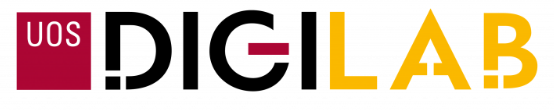 Legitimation: Kognitive Lernziel-Taxonomie nach Benjamin Bloom
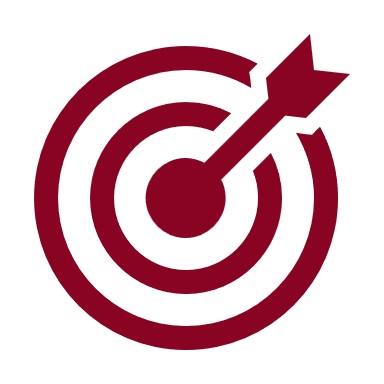 konzipieren, entwickeln
begründen, prüfen
Die Studierenden vergleichen, unterscheiden und prüfen die KI-Produkte von ihrem ermittelten aktuellen Stand der Forschung
vergleichen, unterscheiden
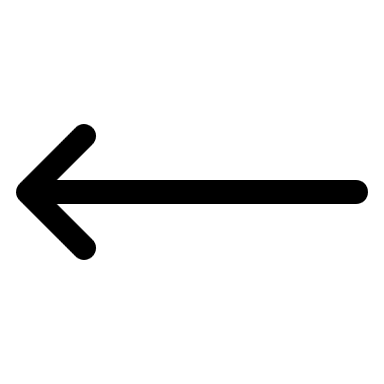 durchführen, berechnen
Fachkompetenz
&
Medienkompetenz
& 
Gesundheitskompetenz
erklären, zusammenfassen
auflisten, benennen
Erste Rückmeldungen seitens der Studierenden
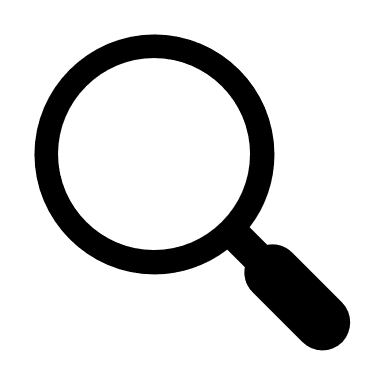 100% haben bereits Erfahrungen mit generativer KI gesammelt und setzen diese ein
Bislang ausschließlich positive Resonanz und hohe Motivation
Audio- und Videothek für den späteren Unterricht
„Angegebene Quellen können nicht gefunden werden.“  Erfahrungen mit Halluzinationen 
„Das Ergebnis deckt sich nicht mit den Erwartungen.“
„Das erste Mal im Studium, dass mit KI gearbeitet werden soll.“
Vielen Dank für Ihre Aufmerksamkeit!